Методы и формы работы на уроках родного русского языка
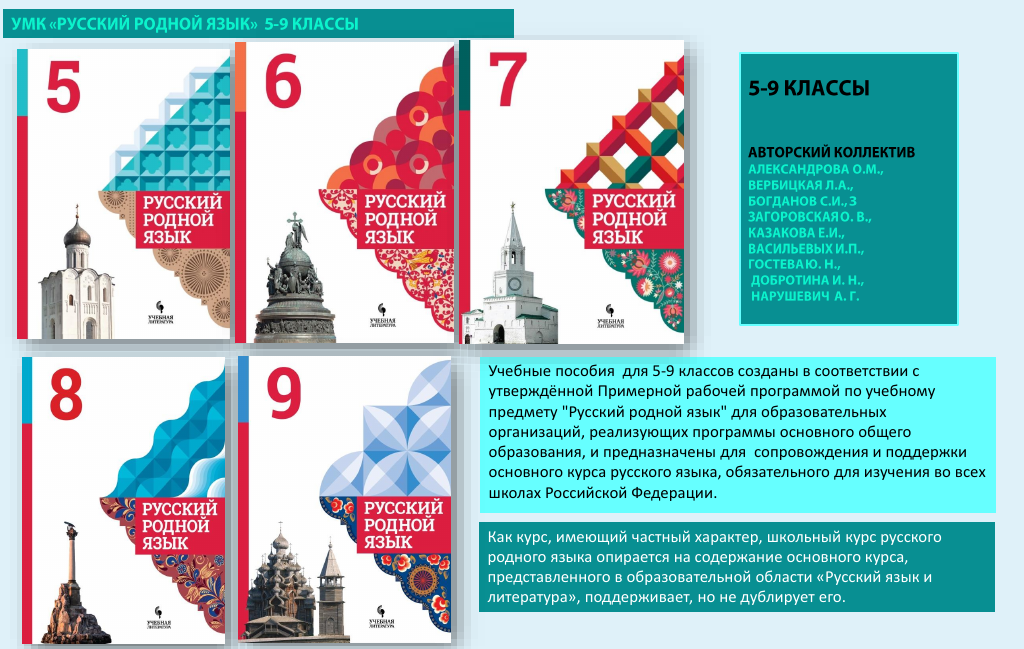 Формы работы учащихся на уроке родного русского языка
- Коллективная
- Групповая
- Парная
- Индивидуальная
Ознакомительное чтение(формирование читательской грамотности)
? – мне не понятно
! – это интересно
Приём «Словарики»
При ознакомительном чтении обучающиеся подчёркивают те слова, значение которых им непонятны. Затем необходимо попросить встать тех «ребят-словариков», кому все слова в тексте понятны и организовать разъяснение непонятных слов.
Групповая работа
Метод «Пилы»
Бригадный метод
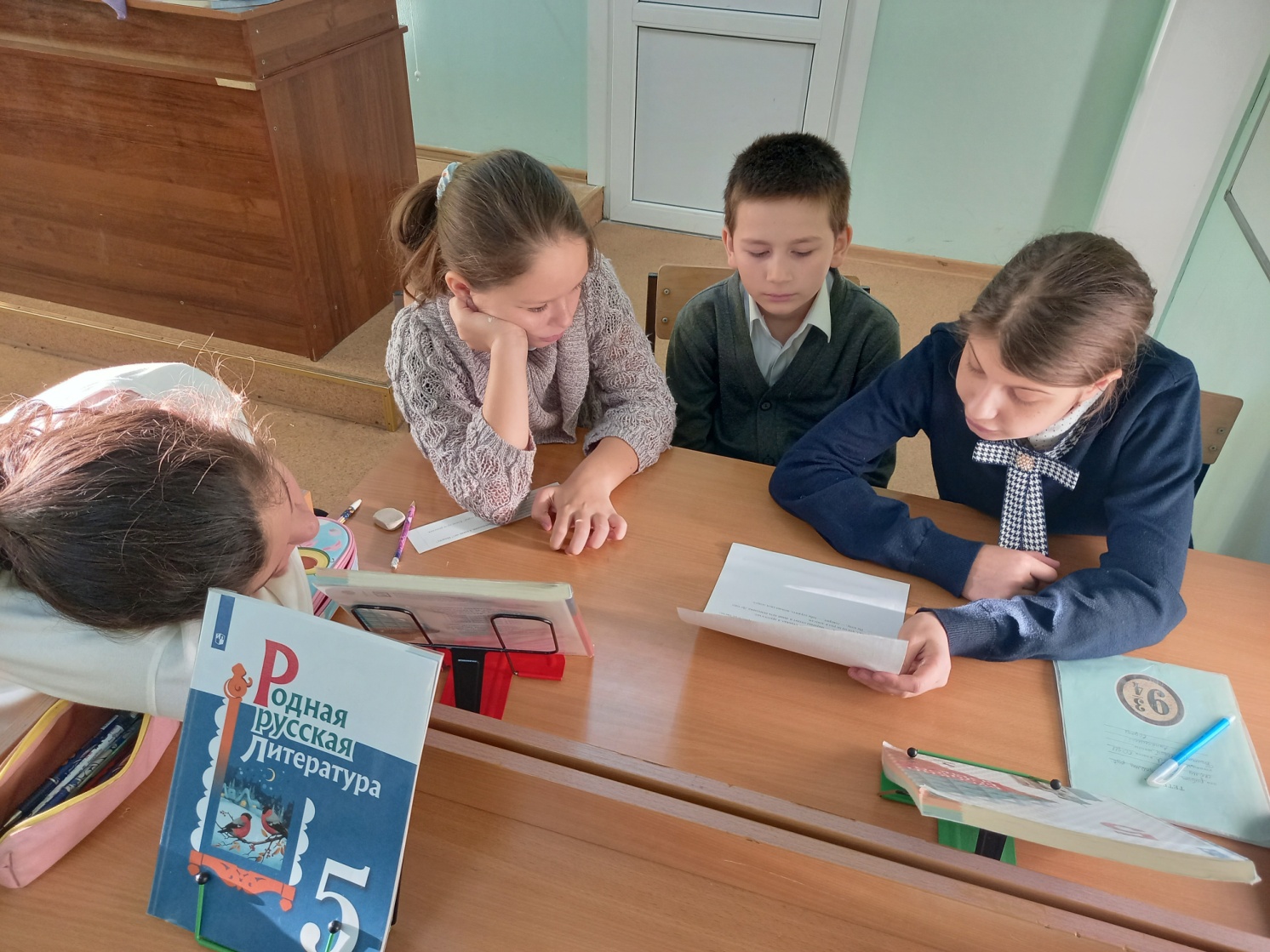 Полилог
Мозговой штурм
Аквариумное обсуждение
Коллективный способ обучения
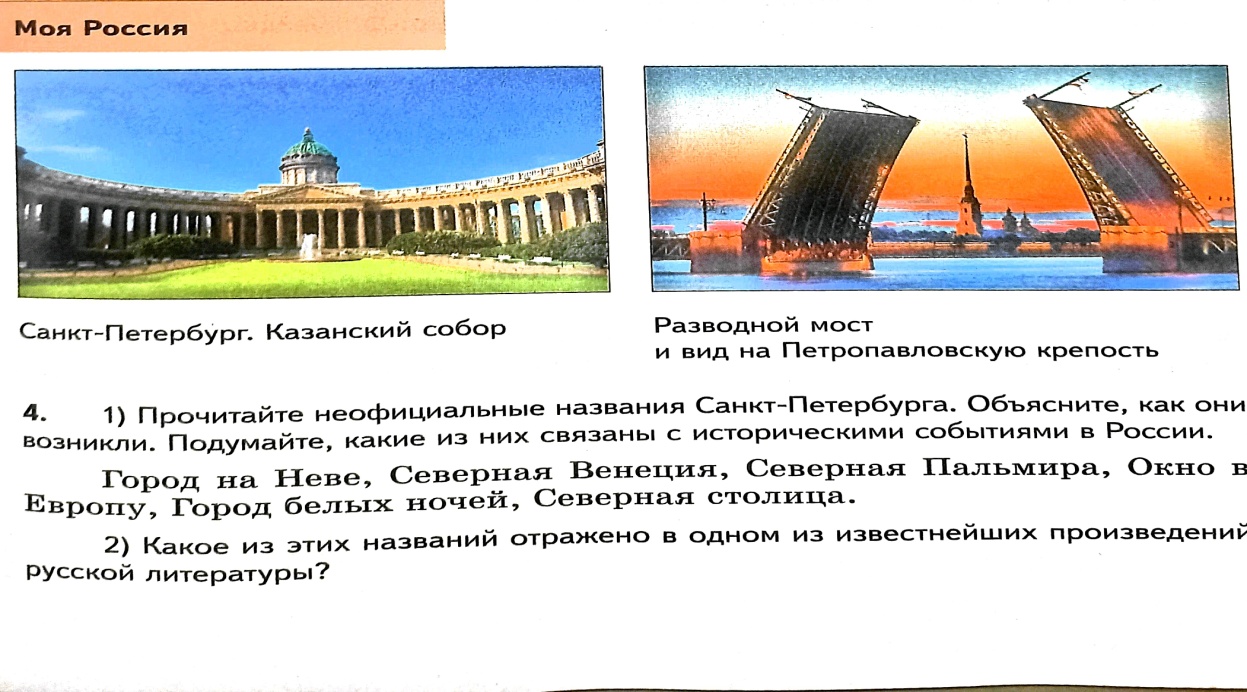